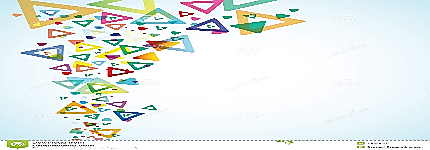 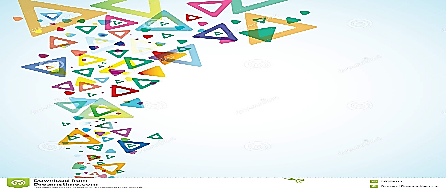 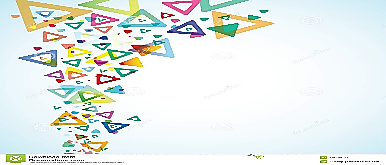 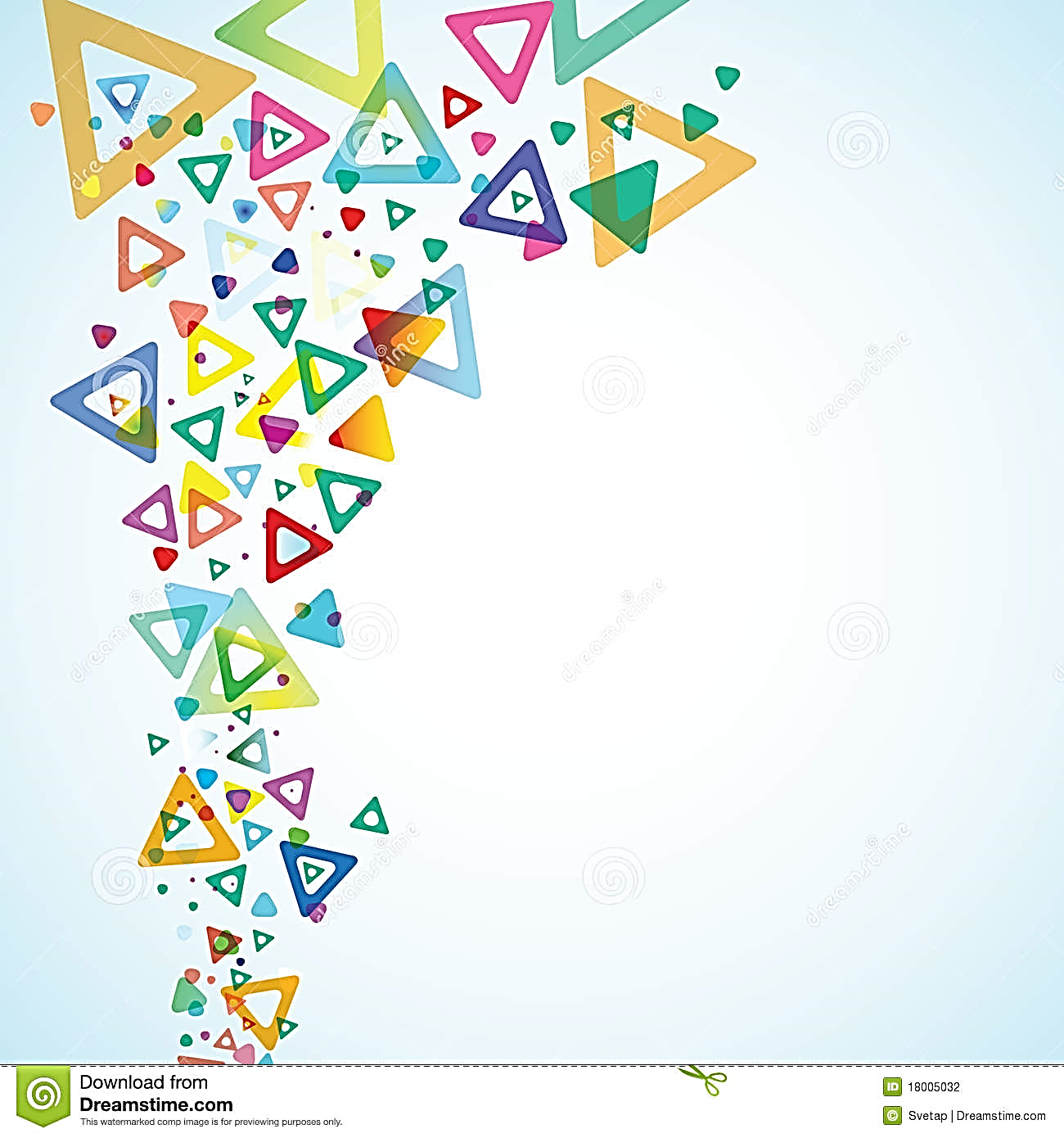 Перпендикулярні прямі
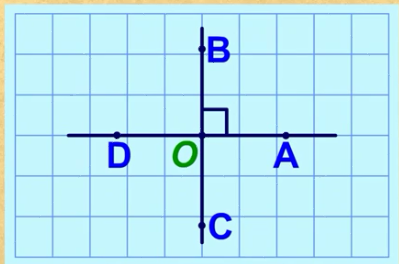 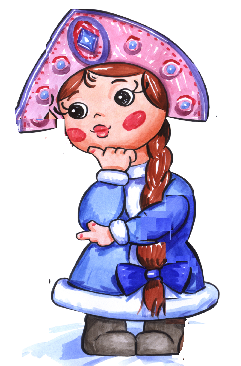 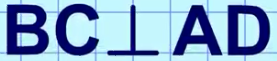 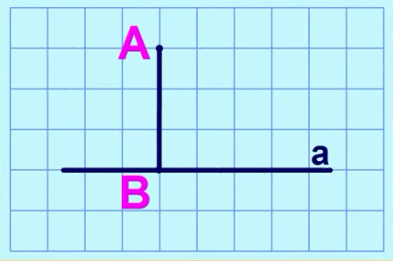 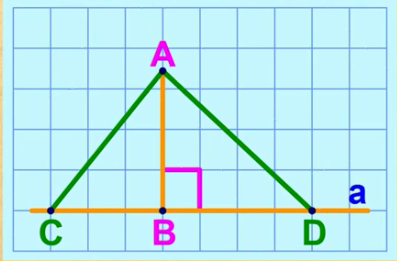 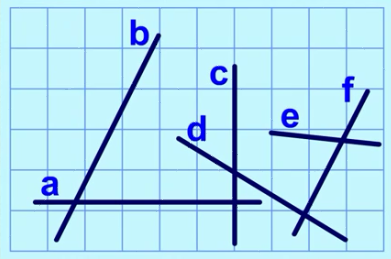 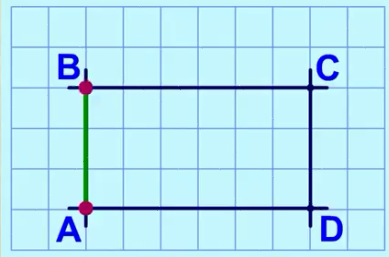 Домашнє завдання
§ 33, 
№ 1490, 1494, 1520 – повторення
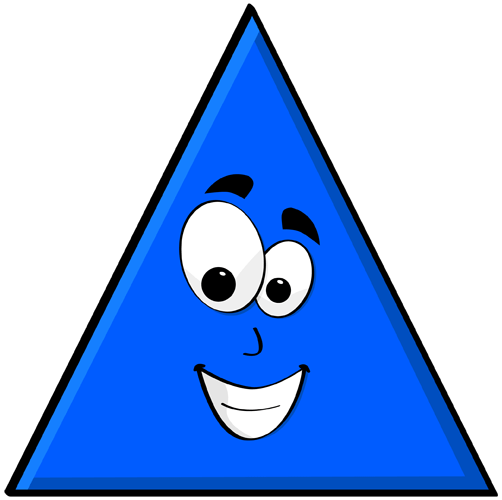 Дякую за роботу!
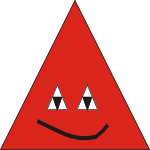 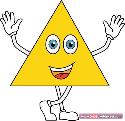